CSE 421
Divide and Conquer

Yin Tat Lee
1
Announcements
From Jan 31 (next mon), all lectures and OH will be in person.
There will be recording (Panopto or zoom).
If you feel sick, don’t go to the class. 
Midterm is in person.
Feb 4 (next Friday)
Open book and notes (hard copies only)
Coverage: All topics through divide and conquer
If you cannot attend the midterm, please contact me ASAP.
HW4 is out!
HW2 Comments
What are not considered as a proof?
You just describe what your algorithm does.
Bad: We explores edges in alphabetical order, so the output is correct.
You can always look at lecture notes to see how things are proved.
Techniques:
Induction (Key: Come up with a good hypothesis)
Contradiction (If the output is wrong, what do we contradicts to?)

I changed the guideline to
Discuss runtime
Prove correctness

Still, the most important thing is to come up with a right algorithm. You are doing a great job here.
Divide and Conquer Approach
Log n levels
Divide and Conquer
We reduce a problem to several subproblems.
Typically, each sub-problem is 
   at most a constant fraction of 
   the size of the original problem

Recursively solve each subproblem
Merge the solutions

Examples:
Mergesort, Binary Search, Strassen’s Algorithm,
n
n/2
n/2
n/4
A Classical Example: Merge Sort
A
sort 
recursively
merge
Why Balanced Partitioning?
Reinventing Mergesort
D&C in a 
nutshell
Why quick sort is better?
Reinventing Mergesort
Finding the Root of a Function
Finding the Root of a Function
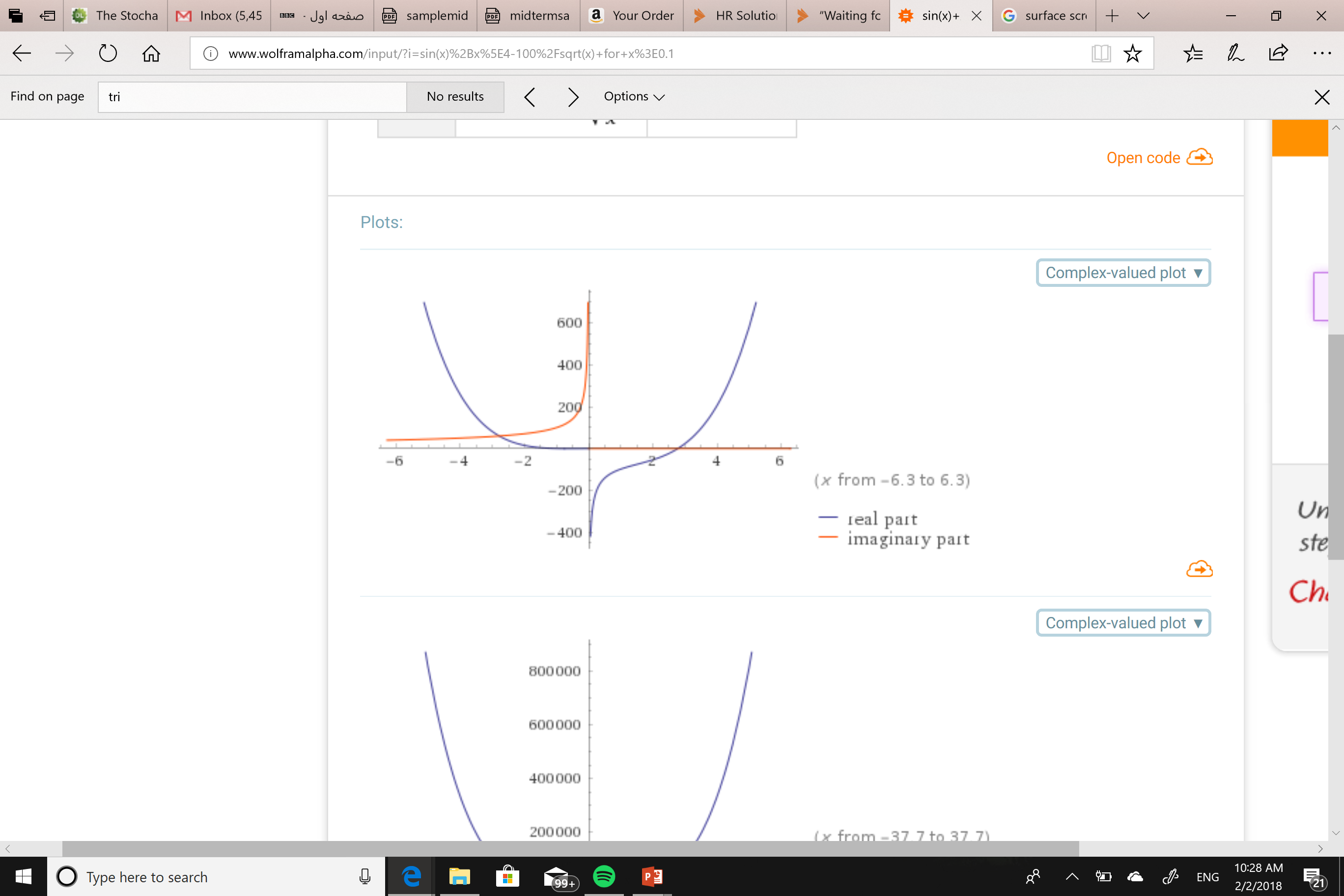 a
b
A Naive Approach
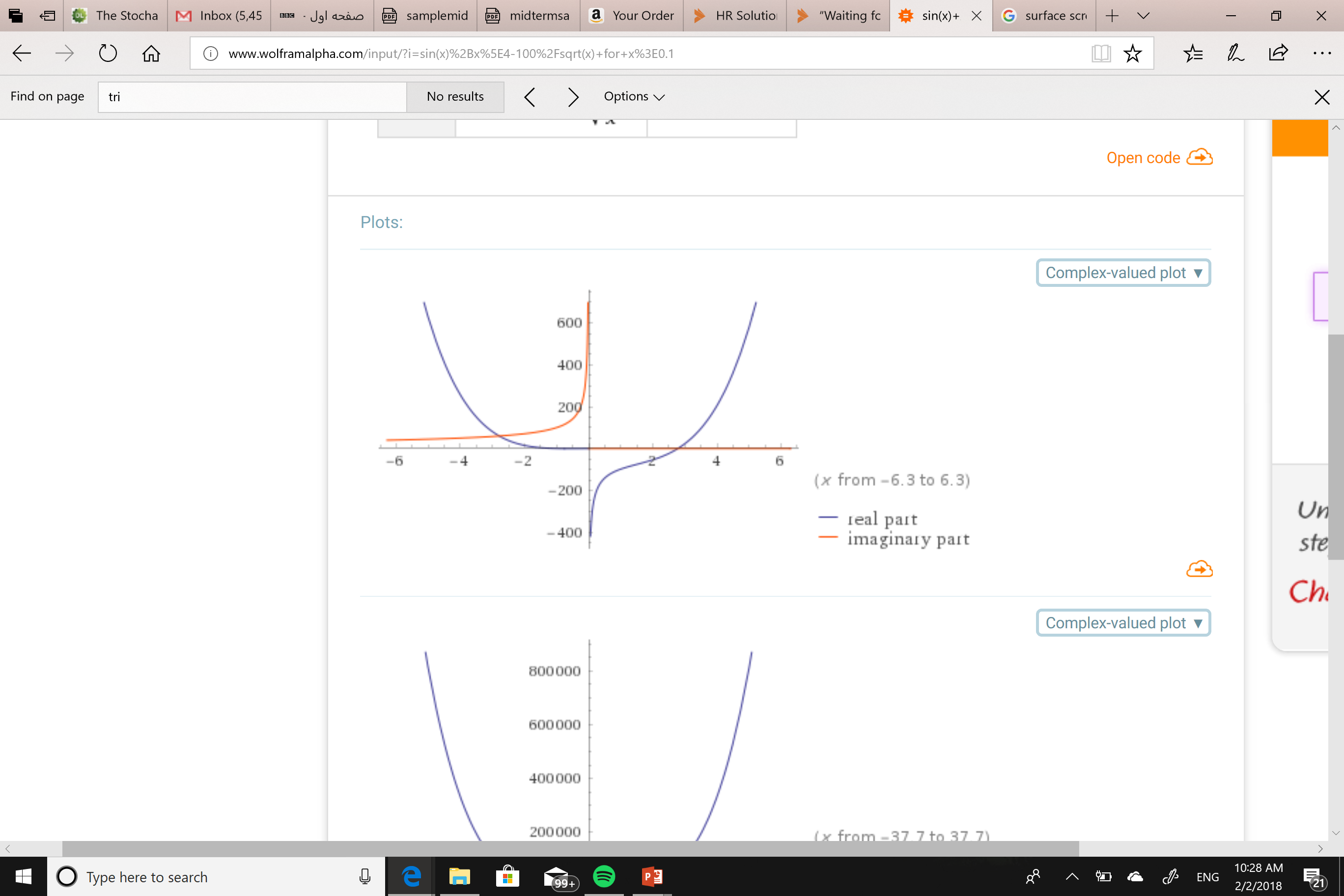 a
b
Divide & Conquer (Binary Search)
c
a
b
Time Analysis
a
c
b
n/2
n/2
Fast Exponentiation
Fast Exponentiation
Divide & Conquer (Repeated Squaring)
Is there any problem in the program?
17
Quiz
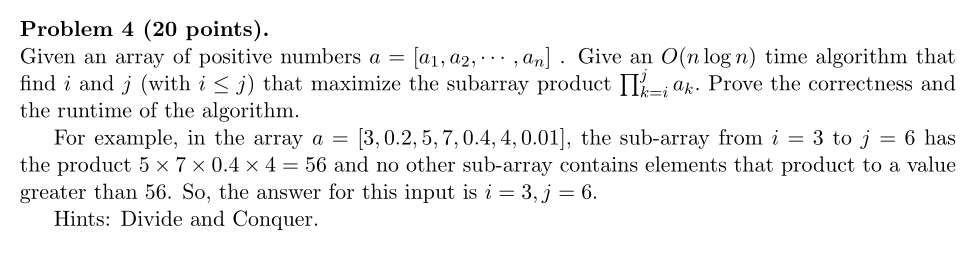 Quiz
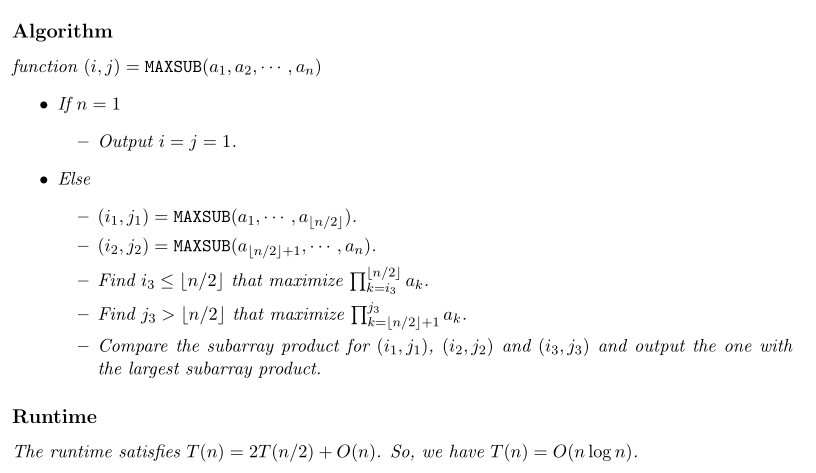 Quiz
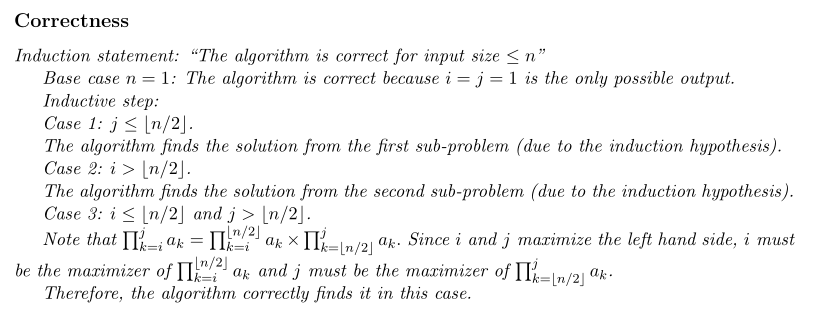 Master Theorem
Master Theorem
Master Theorem
Proving Master Theorem
Problem size
cost
# probs
Master Theorem
# of problems increases slower
than the decreases of cost.
First term dominates.
# of problems increases faster
than the decreases of cost
Last term dominates.